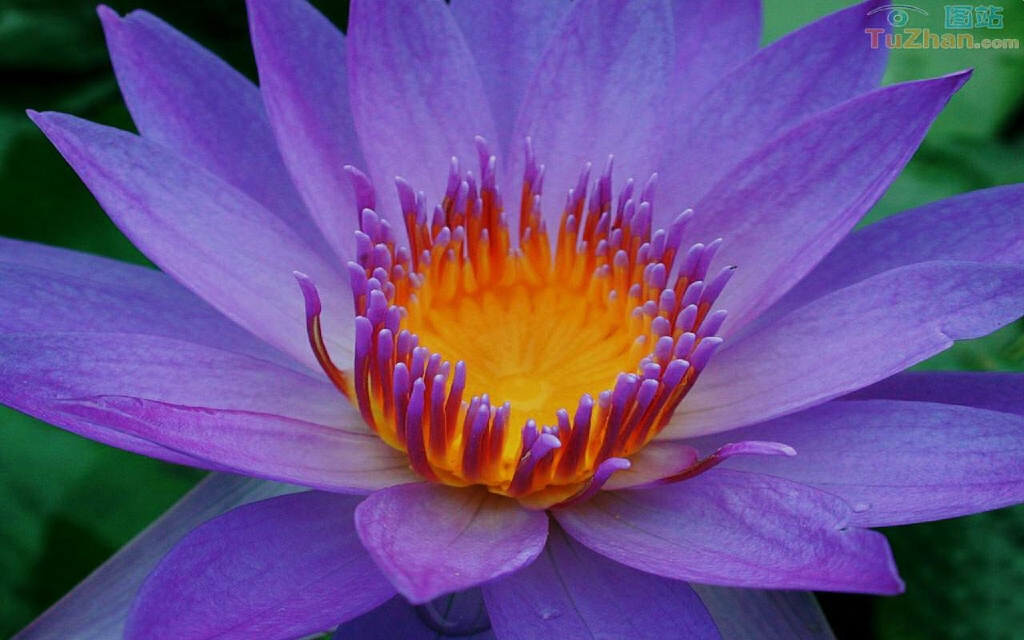 স্বাগতম
শিক্ষক পরিচিতিঃ
জান্নাতুল ফেরদৌস
প্রধান শিক্ষক
উত্তর পীরপুর সঃপ্রাঃবিঃ
মনোহরদী, নরশিংদী।
পাঠ পরিচিতিঃ
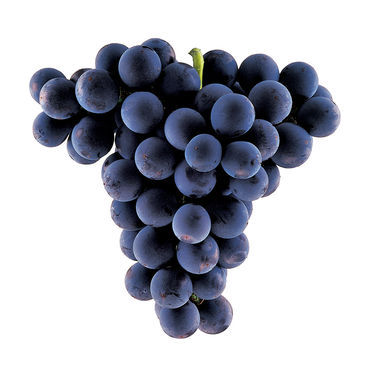 শ্রেণিঃ দ্বিতীয়           বিষয়ঃ গণিত  অধ্যায়ঃ১০             জ্যামিতিক আকৃতি
পাঠ সংখ্যাঃ ২         সময়ঃ ৪০ মিনিট
শিখনফল
২৭.১.১ ঘনক,গোলক,কোণক,বেলন আকৃতি চিনতে পারবে  । 
২৭.১.২ আকৃতিগুলো পৃথক করে সাজাতে পারবে ।
চতুর্ভুজ
ত্রিভুজ
ত্রিভুজ এর কয়টি কোন আছে ?
চতুর্ভজ এর বাহু কয়টি ?
পাঠ ঘোষণা
ঘনক, গলোক, কোনক,বেলন এর আকৃতি ।
উপকরণ প্রদর্শণ
কাগজের তৈরি ঘণক, বালন,কোণক এবং মারবল প্রদর্শন করব।তা দেখে একাকি চিন্তা দলে আলোচনা করে নাম বলতে সহায়তা করব ।
বাস্তব উপকরণঃ
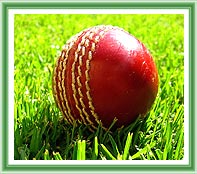 গোলক
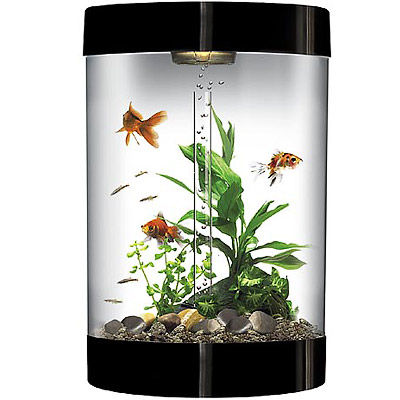 বেলন
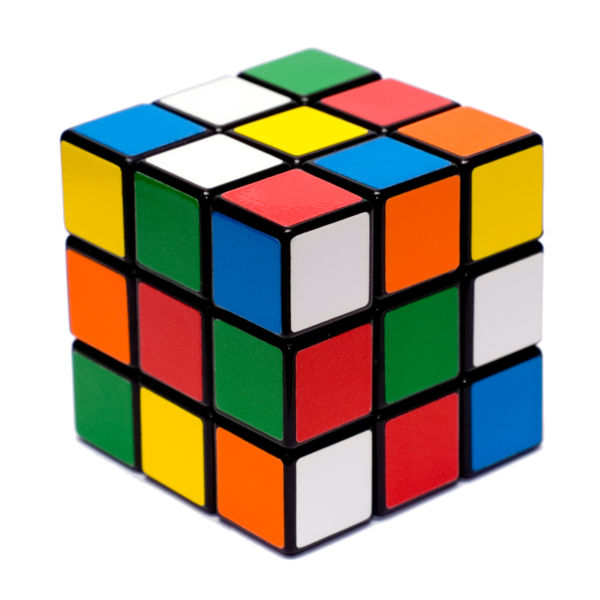 ঘনক
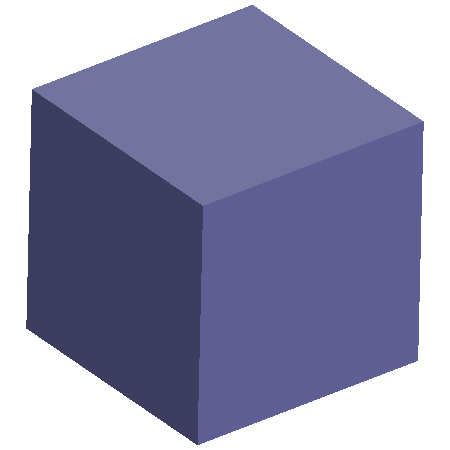 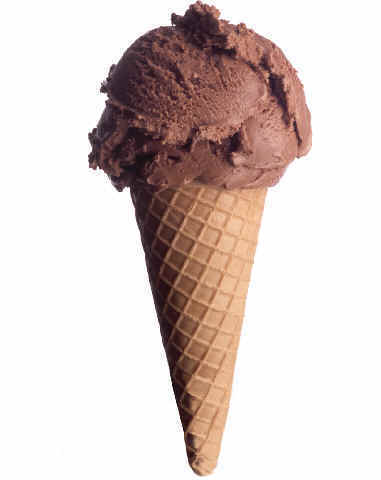 কোনক
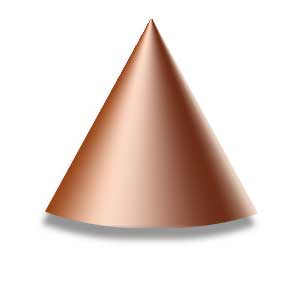 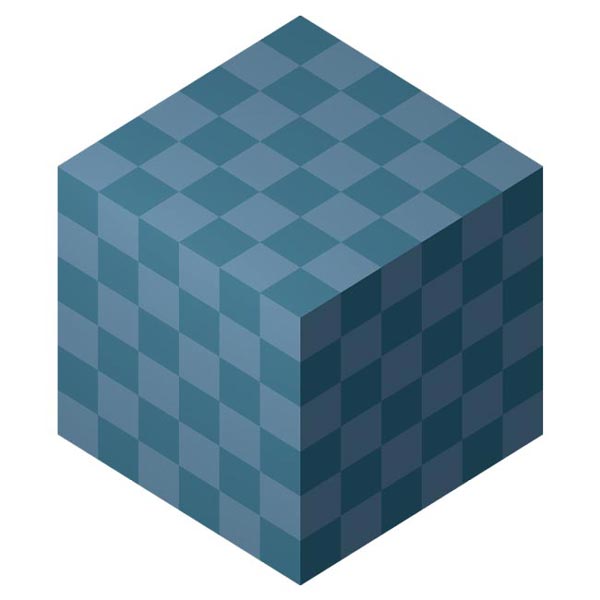 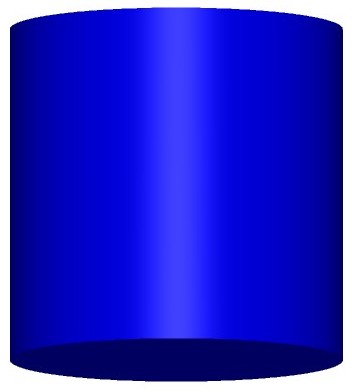 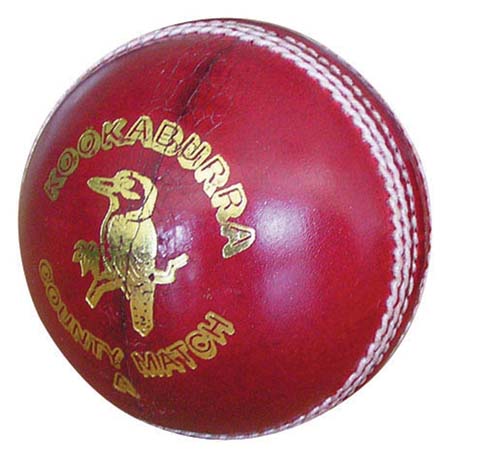 গোলক
বেলন
কোনক
ঘনক
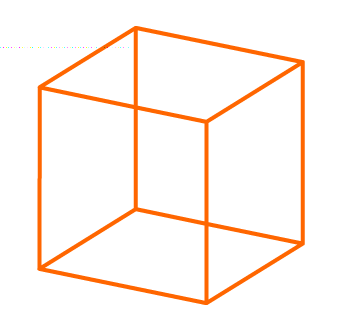 কোণক
ঘনক
বেলন
গোলক
দলীয় কাজঃ
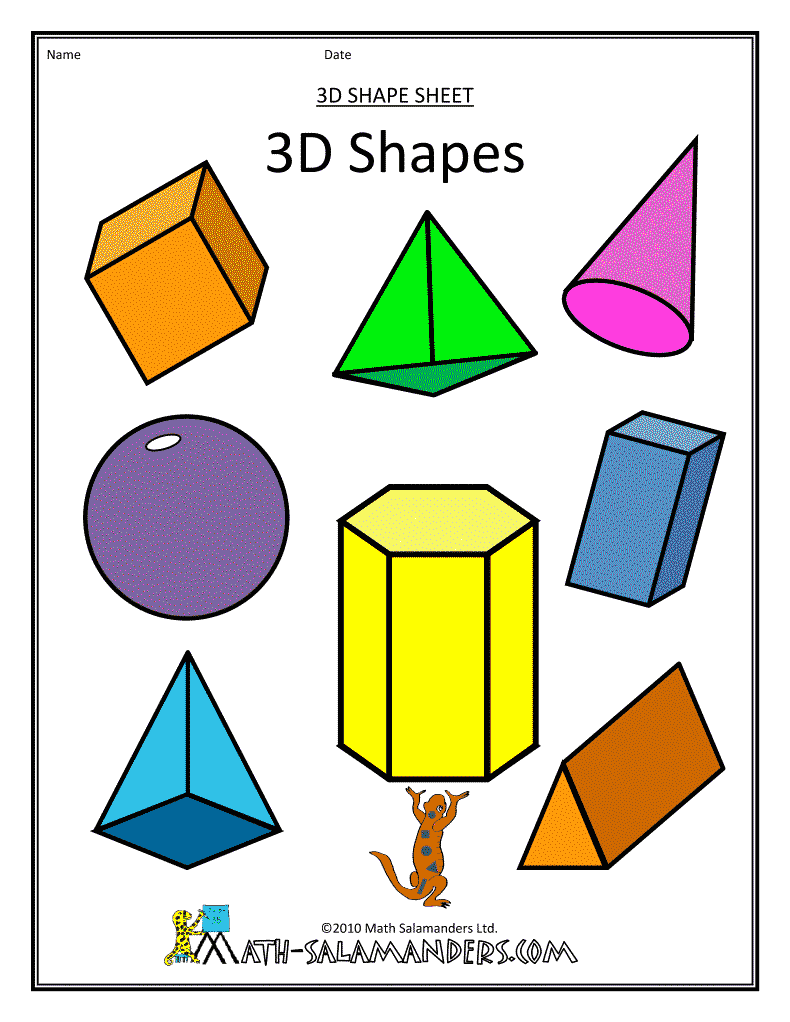 দল কঃ  চার্টে কয়টি গোলক আছে ?
দল খঃ  কয়টি বেলন আছে ?
দল গঃ  কয়টি ঘনক আছে ?
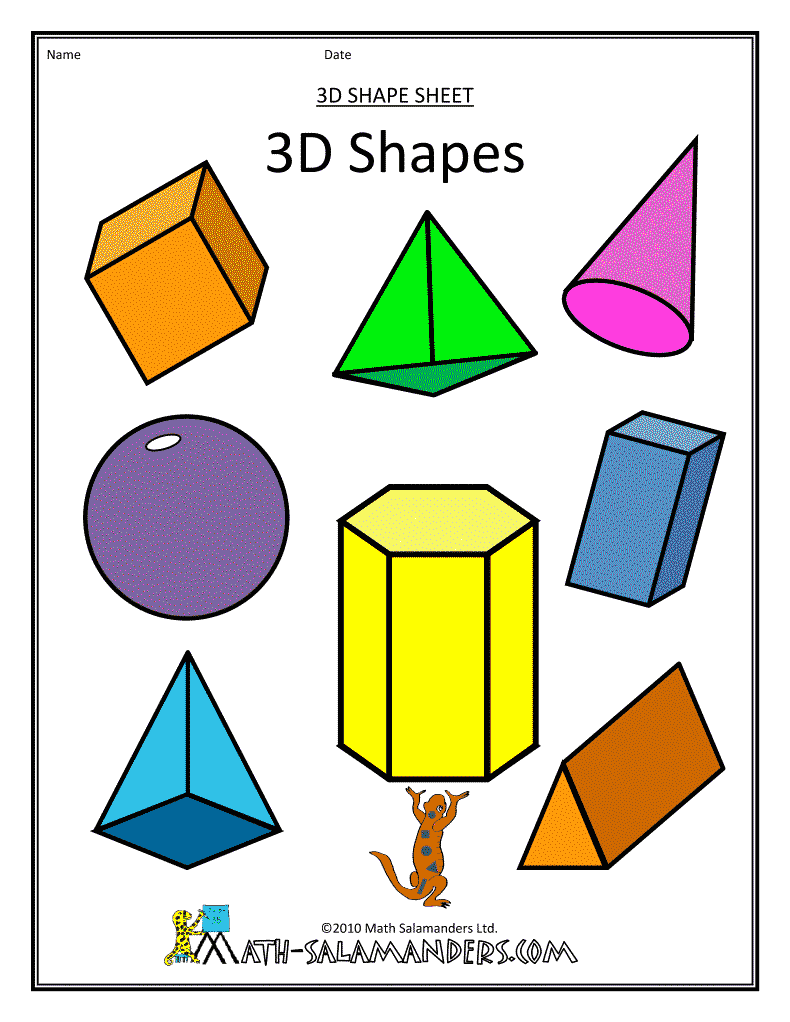 কোণক
বেলন
ঘনক
গোলক
পরিকল্পিত কাজঃ
১। জ্যামিতিক  আকৃতি  ব্যাবহার করে একটি নকশা  তৈরি কর।
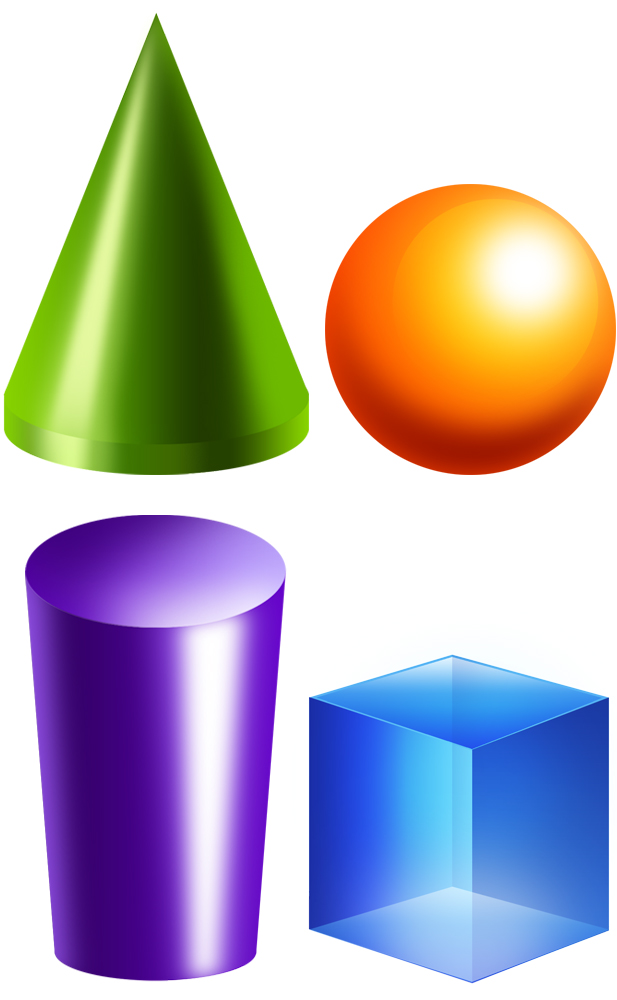 ধন্যবাদ